Бюджет для граждан
Отчет                                                           об исполнении бюджета Тамбовского районаза 2019 год (по решению)
Финансовое управление администрации
Тамбовского района
Телефон (41638) 21 2 31
Факс         (41638) 21 0 92
E-mail       rfintmb@mail.ru
Адрес        676950 c.Тамбовка, ул.Ленинская,90
Руководитель  С.С.Евсеева
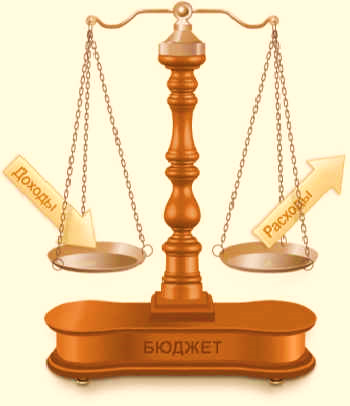 Бюджет Тамбовского района
утвержден решением районного Совета народных депутатов от 25.12.2018 № 38 «О районном бюджете на 2019 год и плановый период 2020 и 2021 годов»
Публичные слушания по проекту районного бюджета на 2019 год проведены 
11 декабря 2018 года.
Публичные слушания
по отчету об исполнении районного бюджета  за 2019 год назначены на 15 мая 2020 года.
Основные направления бюджетной и налоговой политики в 2019 году
1. Наращивание внутреннего налогового потенциала, прежде всего за счет мер по борьбе с «теневым» сектором экономики;
2. Совершенствование районных нормативно-правовых актов о налогах, мониторинг их соответствия федеральному и областному законодательству;
3. Активизация мероприятий по снижению задолженности в бюджет предприятий и организаций всех организационно-правовых форм и форм собственности, в том числе в рамках созданных рабочих групп; 
4. Усиление контроля полноты исчисления и своевременностью перечисления в бюджет налоговыми агентами сумм налога на доходы физических лиц за истекшие годы и текущие налоговые периоды;
5. Усиление мероприятий по повышению собираемости налогов за счет улучшения налогового администрирования:
- мониторинг недоимки в разрезе видов налогов, поступающих в местные бюджеты;
- совершенствование налогового учета и налоговой статистики;
- повышение эффективности контрольной работы;
- содействие укреплению налоговой дисциплины;
- совершенствование методов информирования налогоплательщиков и проведения работы с ними;
- оперативное принятие совместных решений по системообразующим предприятиям района, ухудшающим финансово-экономические показатели для стабилизации их работы и сокращения недоимки по налогам в бюджет района;
- совершенствование работы и внедрение системы анализа налогового потенциала от использования имущества и земель всех форм собственности;
Основные направления бюджетной и налоговой политики в 2019 году (продолжение)
6. Обеспечение стабильности бюджета Тамбовского района, формирующей условия для устойчивого развития и экономического роста;
7. Повышение эффективности бюджетных расходов, формирование бюджетных параметров исходя из необходимости безусловного исполнения действующих расходных обязательств, в том числе с учетом их оптимизации и эффективности исполнения, осуществления взвешенного подхода к принятию новых расходных обязательств и сокращения неэффективных бюджетных расходов;
8. Совершенствование инструментов программно-целевого планирования и управления с учетом приоритетов социально-экономического развития Тамбовского района и реальных финансовых возможностей районного бюджета, развития механизма проектного управления, дальнейшего совершенствования системы оценки эффективности реализации муниципальных программ Тамбовского района (далее - муниципальные программы);
9. Повышение прозрачности и открытости бюджета и бюджетного процесса с целью усиления понимания гражданами реализуемой в Тамбовском районе бюджетной политики.
Основные характеристики районного бюджета за 2019 год
Характеристика доходной части районного бюджета за 2017-2019 годы
2018 год
Динамика поступления налоговых и неналоговыхдоходов в районный бюджет  за 2015-2019 годы, тыс.руб.
Налоговые и неналоговые доходы в расчете на одного жителя (руб.)
Исполнение плана по доходам в 2019 году
Структура налоговых и неналоговых доходов районного бюджета в 2019 году
Основной источник налоговых и неналоговых доходов – налог на доходы физических лиц. В 2019 году поступление налога на доходы физических лиц в районный бюджет составило 117 318,0 тыс. рублей.
Динамика поступления в 2018-2019 годах налоговых и неналоговыхдоходов районного бюджета с разбивкой по месяцам (тыс.руб.)
Безвозмездные поступления в районный бюджет в 2019 году
Безвозмездные поступления в районный бюджет в 2019 году (тыс.руб.)
Объем безвозмездных поступлений в 2019 году составил         751 264,2 тыс. рублей
Расходы районного бюджета по разделам в 2018-2019 годах
Структура расходов районного бюджета в 2019 году
Расходы районного бюджета на выплату заработной платы (тыс.руб.)
В 2019 году в Тамбовском районе продолжена работа по поэтапной реализации Указов Президента Российской Федерации от 7 мая 2012 года по увеличению заработной платы работников бюджетной сферы. Расходы на оплату труда в 2019 году по сравнению с 2018 годом увеличились на 17 592 тыс. рублей. Темп роста составил 104,0 %
Расходы социальной направленности районного бюджета в 2019 году
Расходы бюджета ВСЕГО
949 176,2
тыс. рублей
75,59 %
717 407,5 тыс. рублей
Культура 
9,63 %
Образование  
57,71 %
Здравоохранение
0,06%
Физическая культура 
и спорт
2,01%
Социальная 
политика 
6,18%
26 036
рублей в год
2 170 рублей в месяц
Расходы на образование в 2019 году
Общий объем расходов районного бюджета на образование в 2019 году составил 547 724,0 тыс.руб.
расходов районного бюджета на образование приходится на одного жителя района
Основные направления расходов в области культуры
Общий объем расходов бюджета на культуру в 2019 году составил 
91 410,7
тыс.руб.
расходов районного бюджета на культуру приходится на одного жителя района
Основные направления расходов на социальную политику
Общий объем расходов бюджета в на социальную политику в 2019 году составил 
58 642,4 тыс.руб.
расходов районного бюджета на социальную политику приходится на одного жителя района
Расходы районного бюджета на сельское хозяйство
5 324,7
тыс.руб.
Источники финансирования дефицита районного бюджета
Источники внутреннего финансирования дефицита бюджета –
Всего  1 862 тыс.руб.
Объем муниципального долга по состоянию на 01.01.2019 года составил 6 184,8 тыс.руб.
Объем муниципального долга по состоянию на 01.01.2020 года составил 8 122,0 тыс.руб.
Расходы на реализацию муниципальных программ (по собственным средствам)
Расходы бюджета  по собственным средствам   
231 794 тыс. рублей
Расходы районного бюджета за 2019 год на реализацию муниципальных программ (со счет всех источников финансирования)
Расходы муниципального образования за 2019 год на реализацию муниципальных программ (продолжение)